전자장치 RPA   가상검증 초급 교육훈련
2025년 2월 25일 - 26일
㈜엑슬리트엣지
과정 요약
주       제 : 전자장치 RPA 가상검증 초급 교육훈련 과정
수       준 : 초급
기       간 : 2025년 2월 25일(화) – 26일(수) (오전 09:30 ~ 12:30, 오후 13:30 ~ 17:00)
장       소 : (우08588) 서울 금천구 가산디지털2로 43-14 (한화비즈메트로2차 1425호) ㈜엑슬리트엣지 
준  비  물 :  
참석자는 노트북 지참(Windows 64bits, 16GB, 고성능 Graphic Card 권장)
Sherlock 포함 교육 훈련용 라이선스는 ㈜엑슬리트엣지에서 준비 

교육훈련 인원 : 10명 이내
교육훈련 강사 : 권형안 수석(HA)/한은지 선임(EJ)/구엔탕롱 선임(TL)/서보혁(BH)
교육비 : 30만원(RPA 도구 Sherlock 당사 구매고객사는 1명 무료) 
기타 :
교육 참석자에게는 수료증이 발급됩니다.
초급 교육 미수강자는 교육 참석 여부에 대하여 사전에 문의바랍니다.
교육훈련일정
교육훈련일정
Logistics
점        심 : 교육장 주변 식당이용.  
친교시간  : 1일차 점심 식사(교육장 근방 식당.  당일 장소 공지)
Sherlock 훈련용 라이선스 : 교육기간에만 사용(별도 공지)
음   료   수: 커피 외 간단한 다과 준비 예정
주 차 : 무료
교육관련문의 :  영업 010-9410-4839    hakwon@ex1337.com    권형안
교육장
(우08588) 서울 금천구 가산디지털2로 43-14 (한화비즈메트로2차 1425호)

지하철 (1호선, 7호선)가산디지털단지역 하차, ⑤번 출구 약 10분 소요

마을버스 (금천05, 배차간격 약 15분)가산디지털단지역 6번 출구 스타벅스 앞에서 탑승
가산 한화비즈메트로2차 정류장에서 하차

버스 (503 504 571 652 5536 5714)디지털3단지 사거리에서 하차 후 도보 500m
차량가산 한화비즈메트로2차 지식산업센터 (내비게이션)
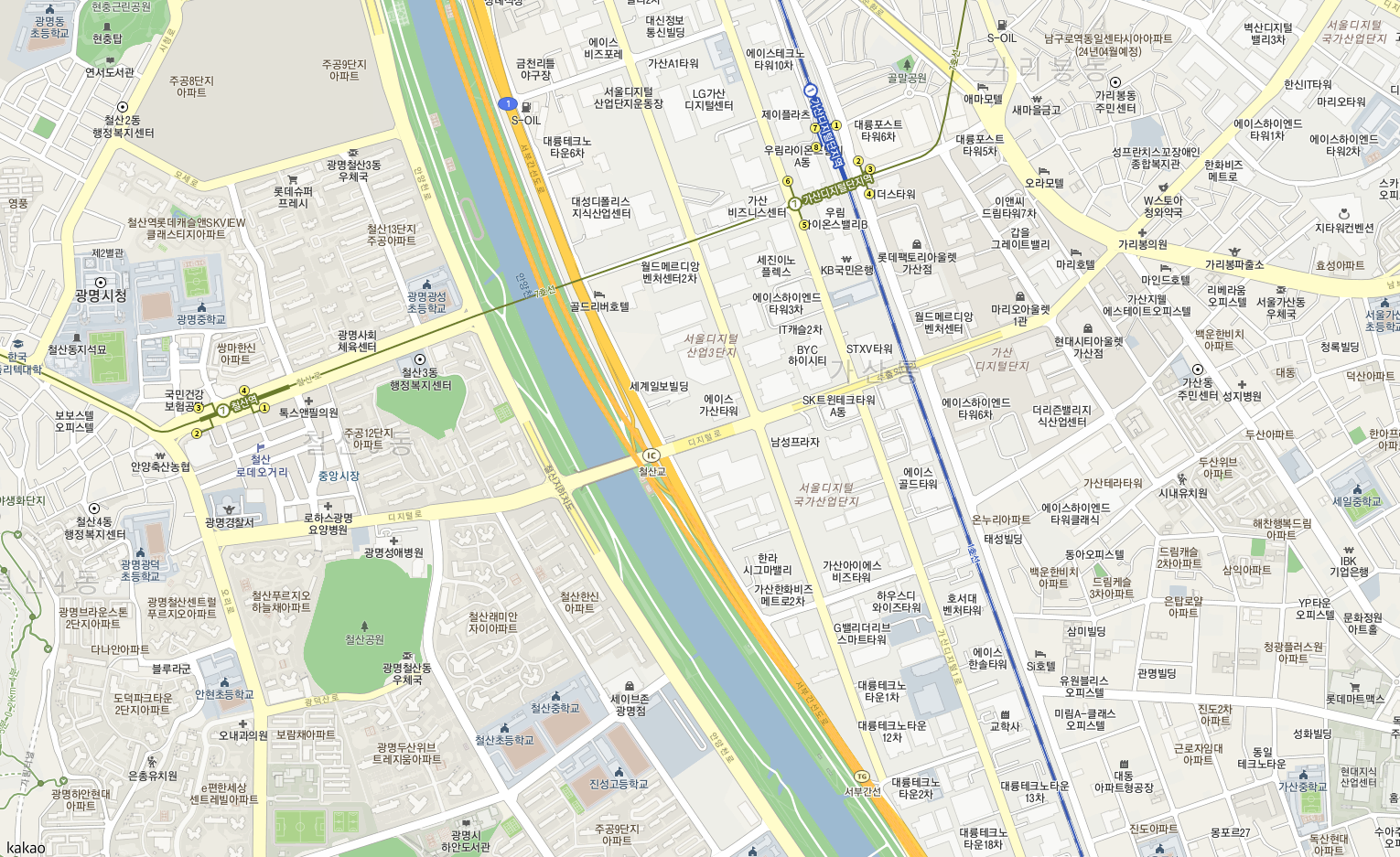 ExleetEdge